Поставьте тактовые черты:
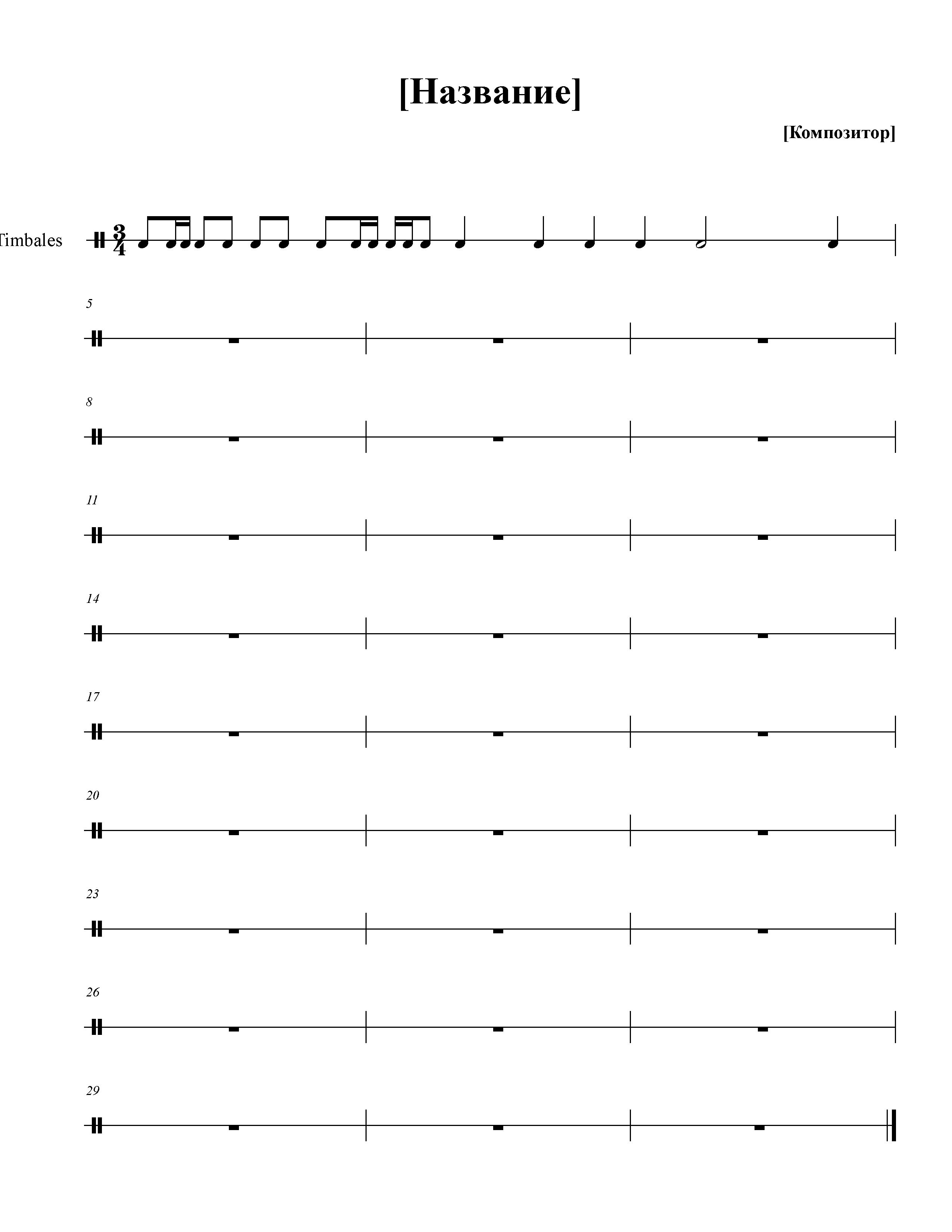 Поставьте черты в размере 3/8:
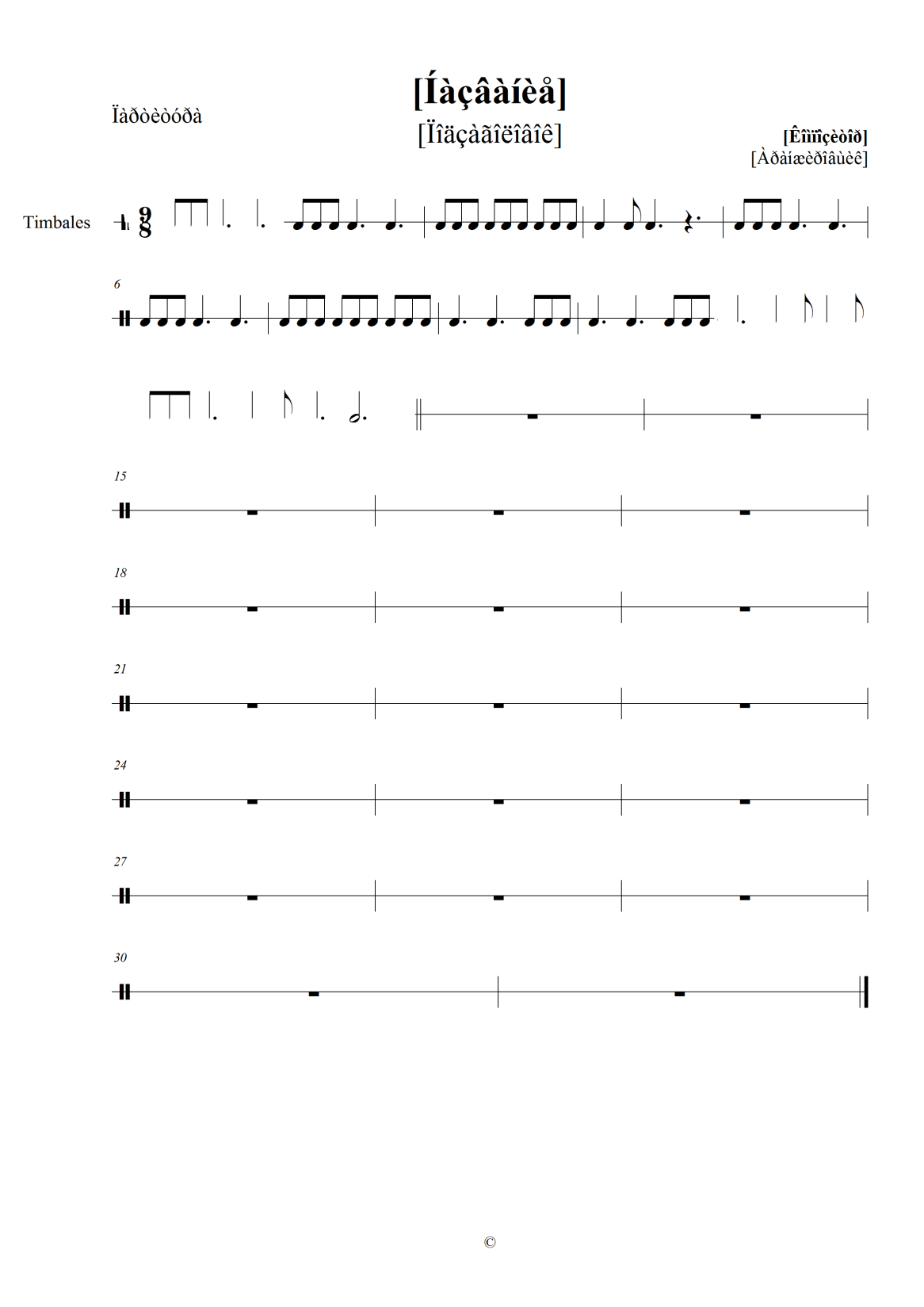 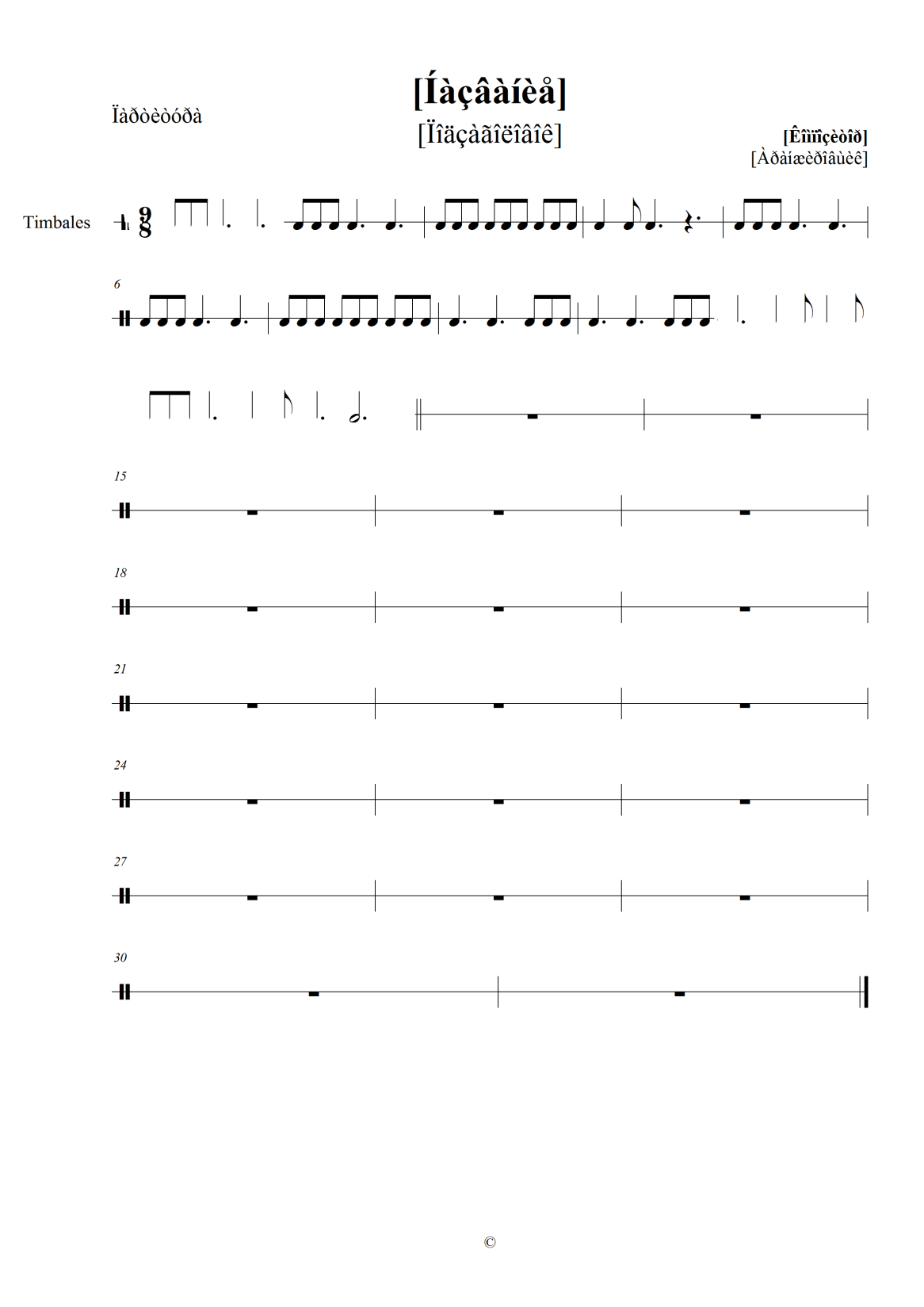 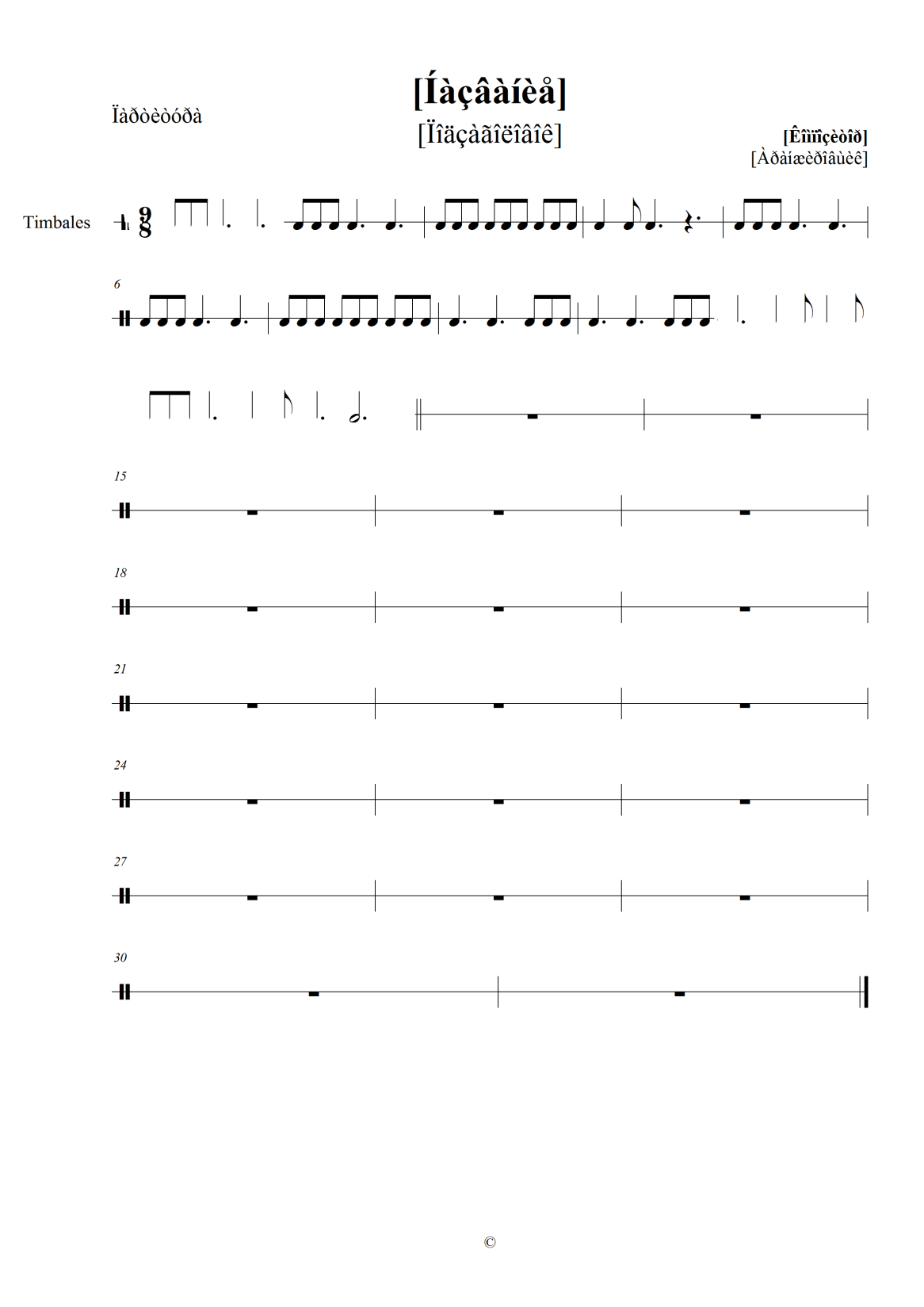 ПЕРЕНЕСИТЕ МЕЛОДИЮ В БАСОВЫЙ КЛЮЧ:
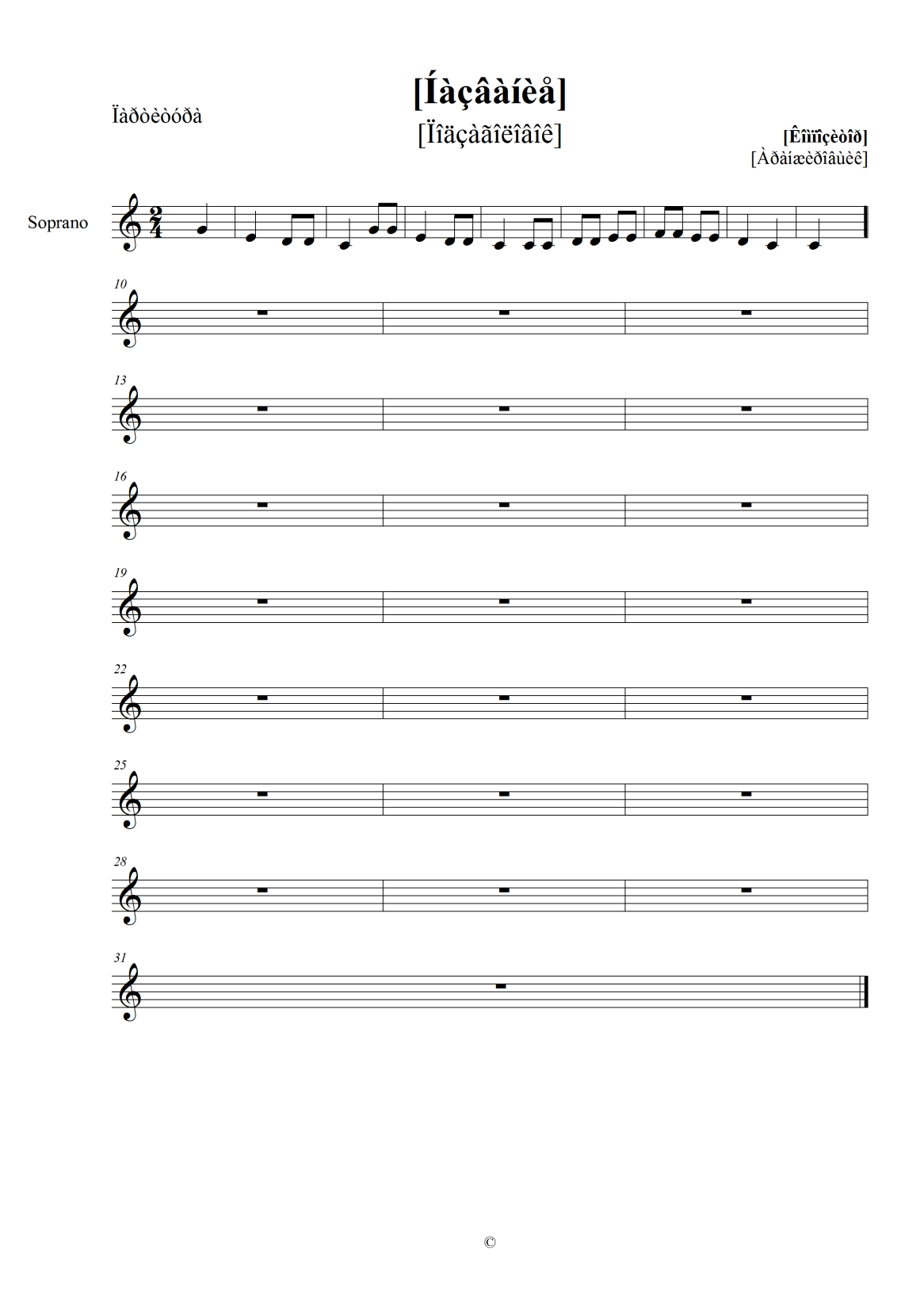